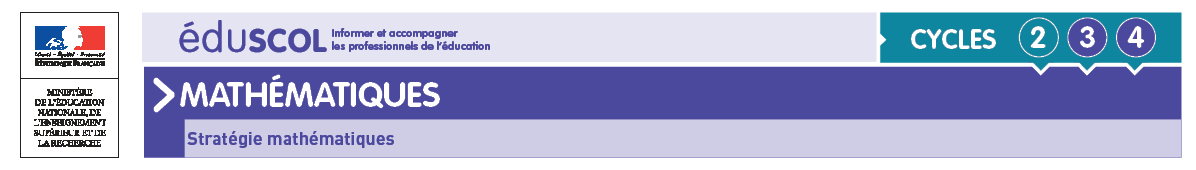 Activités mathématiques autour du jeu de bridge
Séance 9
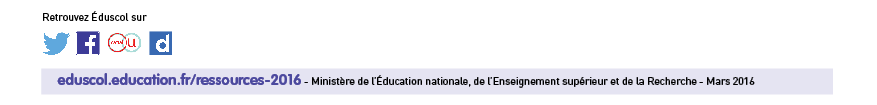 1
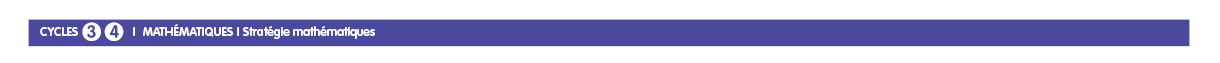 Exercice 1
La notion d’impasse
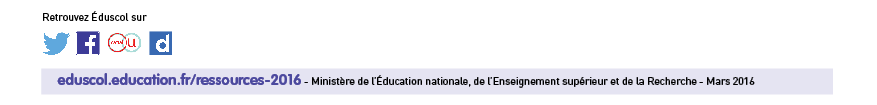 2
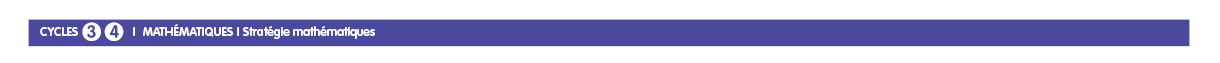 Nord  est le mort
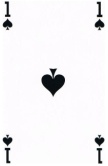 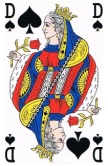 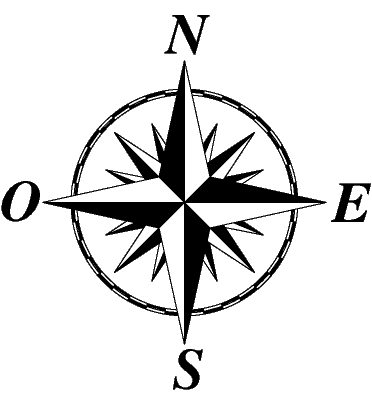 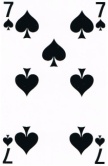 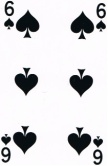 Données : Sud sait qu’Est et Ouest ont chacun deux Piques et que le Roi fait partie de ces quatre cartes. Répondre aux questions suivantes ….
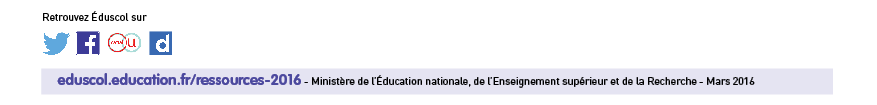 3
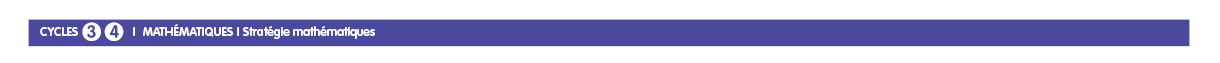 Nord  est le mort
Cas 1
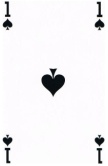 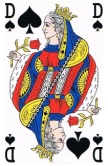 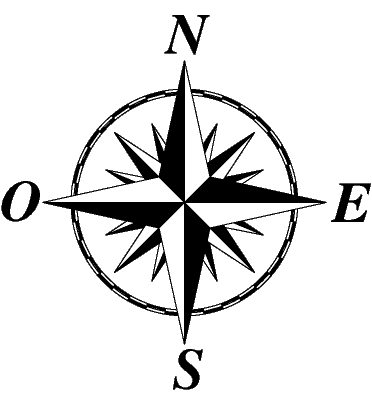 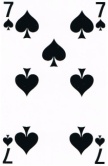 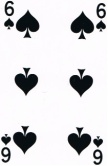 Que se passe-t-il si Est est celui qui a remporté la dernière levée ? Justifier.
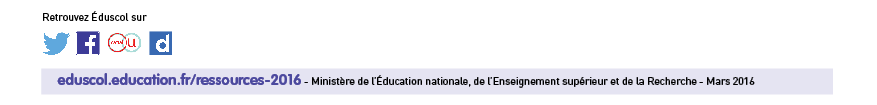 4
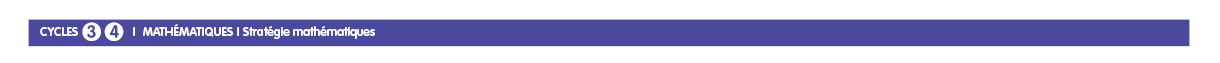 Nord  est le mort
Cas 2
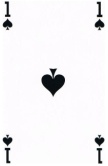 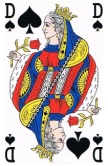 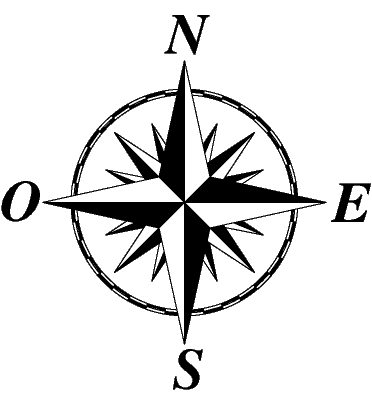 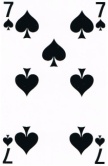 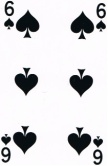 Que se passe-t-il si Nord est celui qui a remporté la dernière levée ? Justifier.
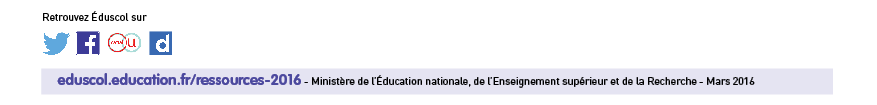 5
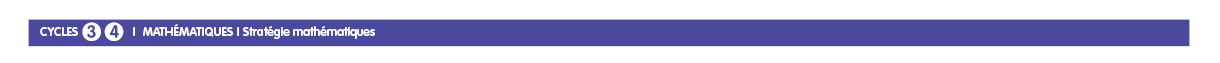 Nord  est le mort
Cas 3 

C’est à Sud de jouer
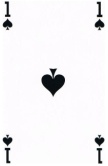 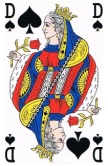 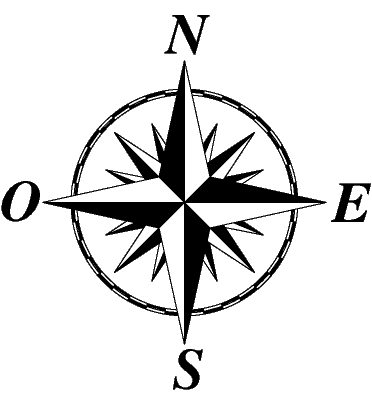 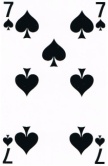 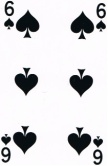 Que se passe-t-il si Sud joue l’As de Pique sur le 8 de Pique déposé par Ouest ? Justifier.
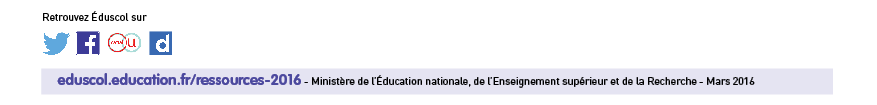 6
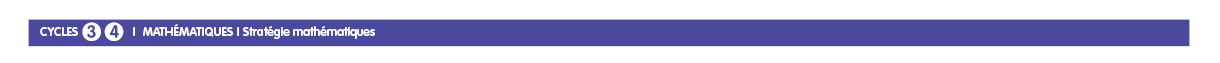 Nord  est le mort
Cas 4 

C’est à Sud de jouer
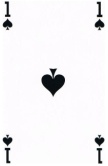 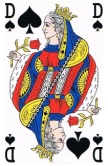 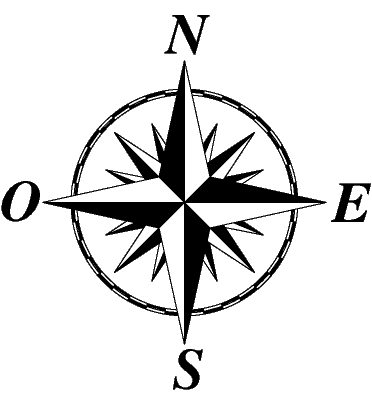 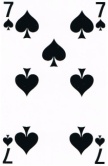 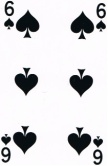 Que se passe-t-il si Sud joue la Dame de Pique sur le 8 de Pique déposé par Ouest ? Justifier.
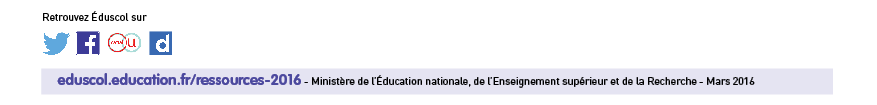 7
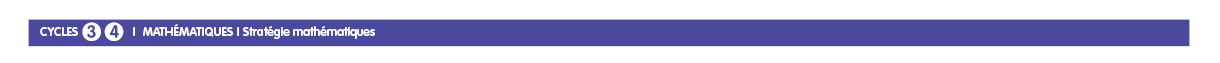 Pour aller plus loin
Exercice de raisonnement
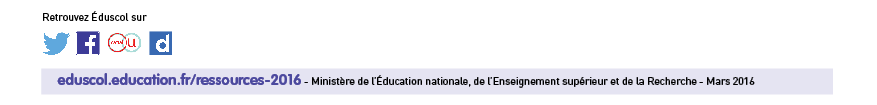 8
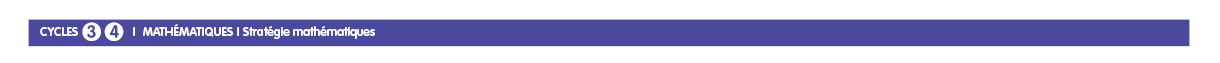 C’est à Sud de jouer
Nord  est le mort
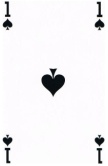 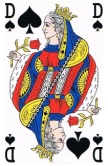 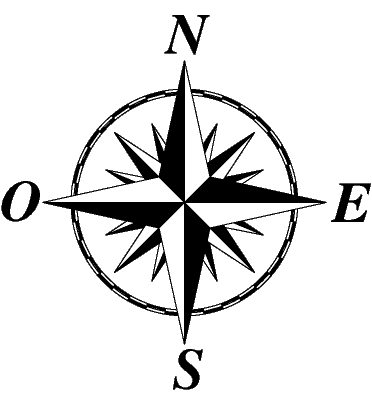 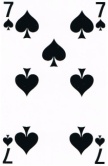 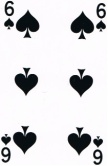 Sud sait que le camp E/O possède trois Piques et un Cœur. De plus, il sait que le Roi de Pique est en Est. Que se passe-t-il si Sud joue la Dame de Pique sur le 8 de Pique déposé par Ouest ? Justifier.
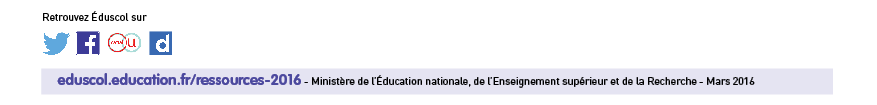 9
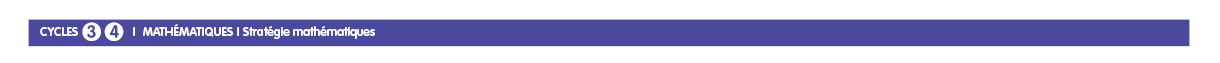 Suite
Jouer les donnes 18, 19 et 20.

A l’issue des parties, préciser la stratégie que vous avez mis en place pour remporter votre contrat. Analyser vos erreurs éventuelles.

Cet exercice est à faire si le temps vous le permet.
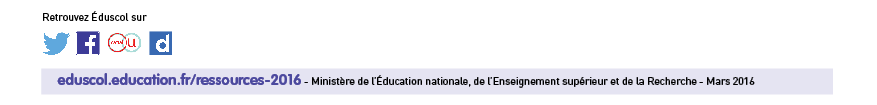 10
Sud joue le contrat de 9/4.
Sud est en main. Il joue le 5 sur lequel Ouest met le 6.
1)  Combien de levées fera Sud si :
il met l’As puis joue le Roi ? Justifier.
Il met l’As puis joue le Valet ? Justifier.
c)    il met le valet ? Justifier.
2)  Quelle conclusion en tirez-vous ?
Le mort
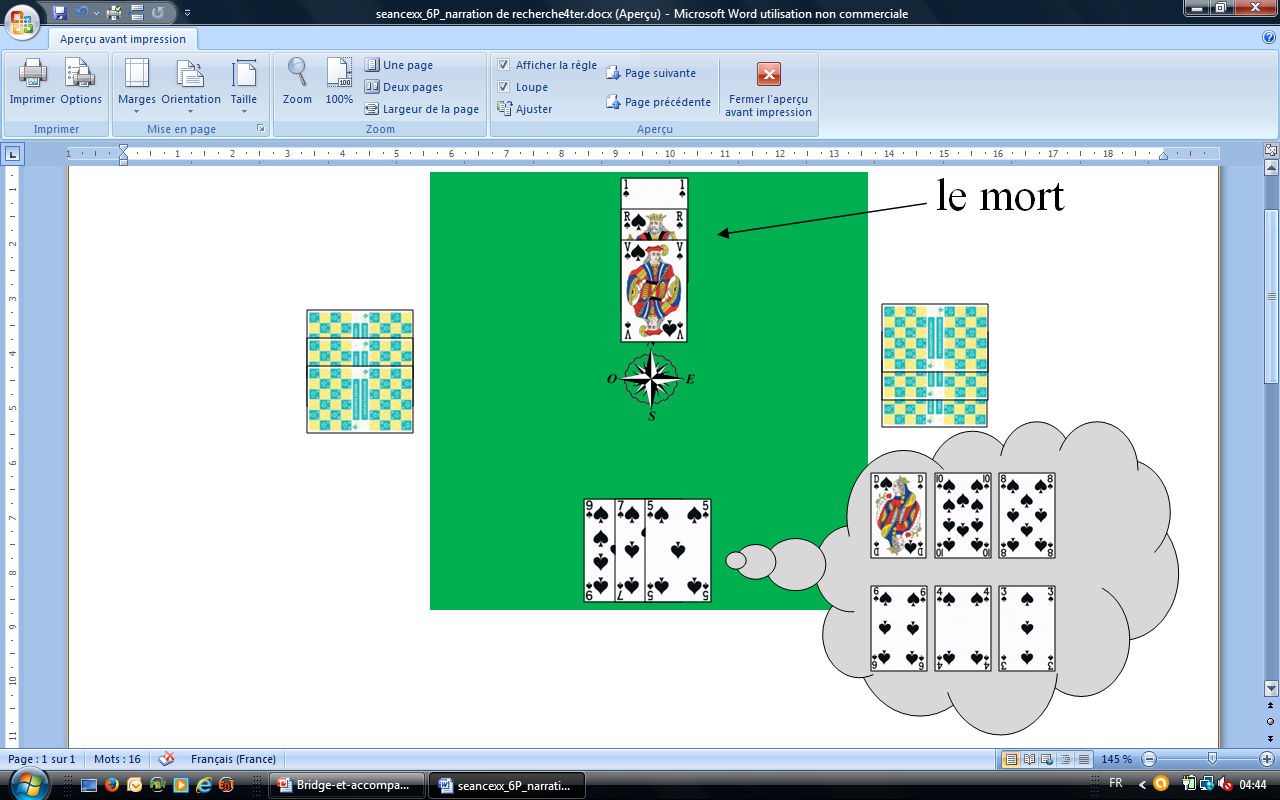 11